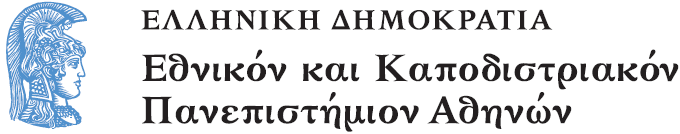 Διδακτική Μαθηματικών ΙΙ
Ενότητα 7: Η ανάπτυξη υλικών διδασκαλίας


Δέσποινα Πόταρη
Σχολή Θετικών επιστημών
Τμήμα Μαθηματικό
Διδακτική Μαθηματικών ΙΙ
Δέσποινα Πόταρη
Προσδιορίζοντας το αντικείμενο (1/2)
Η Γεωμετρία είναι ένα πολύπλοκο συνδεδεμένο δίκτυο εννοιών, συλλογισμών και αναπαραστασιακών συστημάτων που χρησιμοποιείται για να αναλύσει φυσικά και φανταστικά χωρικά περιβάλλοντα
Ο γεωμετρικός συλλογισμός περιλαμβάνει τη χρήση τυπικών εννοιολογικών συστημάτων
Προσδιορίζοντας το αντικείμενο (1/2)
Παράδειγμα η έννοια του σχήματος 
Η γεωμετρική σκέψη συνδέεται με το χωρικό συλλογισμό που είναι η ικανότητα να «δεις», διερευνήσεις και σκεφτείς πάνω σε χωρικά αντικείμενα, νοερές εικόνες, σχέσεις και μετασχηματισμούς
Η φύση των «πρωταρχικών αντικειμένων»
Σχέδιο (drawing) – υλική οντότητα
Σχήμα (figure) – θεωρητικό αντικείμενο
Η διαφορά αυτών των δύο δεν είναι ευδιάκριτη στους μαθητές και δημιουργεί δυσκολίες
Τα είδη των αντικειμένων που συσχετίζονται με γεωμετρική και χωρική σκέψη
Φυσικό αντικείμενο (φυσική οντότητα – σχέδιο – δυναμική μορφή στον υπολογιστή)
Αντικείμενο των αισθήσεων (sensory object) (ενεργοποίηση των αισθήσεων)
Αντικείμενο της αισθητηριακής αντίληψης (perceptual object) (νοητική εικόνα)
Εννοιολογικό αντικείμενο (συνειδητός τρόπος σκέψης όταν δει, θυμηθεί ένα αντικείμενο ή έναν ορισμό)
Ορισμός της έννοιας (τυπικός μαθηματικός προσδιορισμός του εννοιολογικού αντικειμένου)
Γνωστικές δυσκολίες (1/2)
Η εννοιολογική αντίληψη επηρεάζει την αισθητηριακή αντίληψη
Η αίσθηση του μεγέθους εξαρτάται από την εννοιολογική αντίληψη της απόστασης
Η λεκτική ονομασία επηρεάζει
Διαγράμματα (δεδομένα για σκέψη – αναπαράσταση τυπικών γεωμετρικών εννοιών)
Γνωστικές δυσκολίες (1/2)
Η έρευνα έχει αντιμετωπίσει τα διαγράμματα ως ατελείς αναπαραστάσεις ιδανικών αφηρημένων εννοιών χωρίς να δίνει έμφαση ότι οι τυπικές γεωμετρικές έννοιες μπορούν να προέλθουν από συγκεκριμένες στιγμές
Έμφαση χρειάζεται στη διαδικασία με την οποία οι μαθητές οδηγούνται από την ειδική περίπτωση στην γενική και αντίστροφα πως χρησιμοποιούν θεωρητική γνώση σε ειδικές περιπτώσεις
Δυσκολίες μαθητών με τα διαγράμματα (1/2)
Οι μαθητές αποδίδουν άσχετα χαρακτηριστικά στο διάγραμμα σε σχέση με την έννοια που αναπαριστούν 
Ορθές γωνίες δεν αναγνωρίζονται όταν είναι σε μη συνηθισμένο προσανατολισμό
Η χρήση των διαγραμμάτων στην απόδειξη (π.χ. πλευρές που φαίνονται παράλληλες είναι παράλληλες
Συνδέουν θεωρήματα με συγκεκριμένες περιπτώσεις διαγραμμάτων (π.χ οξυγώνιο τρίγωνο)
Δυσκολίες μαθητών με τα διαγράμματα (1/2)
Τα σχέδια δεν αποδίδουν γεωμετρικές σχέσεις (π.χ. εφαπτομένη σε κύκλο που δεν φαίνεται κάθετη στην ακτίνα του κύκλου)
Σύγχυση διαγραμμάτων με εικόνες (π.χ. ένα πλάγιο παραλληλόγραμμο είναι ίδιο με το ορθογώνιο αν τα δούμε με άλλη οπτική).
Η ανάπτυξη της Γεωμετρικής Σκέψης
Piaget :  Η αντίληψη του παιδιού για τον χώρο
ενεργή δράση με το περιβάλλον
προτεραιότητα της τοπολογικής αντίληψης του χώρου
Haptic, Σχεδιασμός
Προβολικός χώρος (όλα τα πιθανά οπτικά σημεία)
Ευκλείδειος χώρος (2-διάστατο πλαίσιο αναφοράς)
Κριτική 
μαθηματικές διαφοροποιήσεις, περιορισμοί του σχεδιασμού, ιδέες αναπτύσσονται και γίνονται σύνθετες, γλώσσα
Τα επίπεδα Van Hieles
Η μάθηση είναι ασυνεχής διαδικασία που χαρακτηρίζεται από ποιοτικώς διαφορετικά επίπεδα σκέψης. 
Τα επίπεδα είναι συνεχόμενα και ιεραρχημένα. Η πρόοδος εξαρτάται από την εξάσκηση και όχι την ηλικία.
Οι ιδέες που εισάγονται σε ένα επίπεδο κατανοούνται πλήρως στο επόμενο επίπεδο. 
Κάθε επίπεδο έχει το δικό του τρόπο σκέψης (ιεραρχία) που πρέπει να λαμβάνεται υπόψη κατά τη διδασκαλία.
Επίπεδο 1: Οπτικό
Αναγνώριση σχημάτων ως εικόνες
Αδυναμία νοητικής αναπαράστασης
Χωρίς έμφαση στις ιδιότητες και στα χαρακτηριστικά
Επίπεδο 2: Περιγραφικό-Αναλυτικό
Αναγνώριση και κατηγοριοποίηση σχημάτων κατά ιδιότητες 
Βρίσκουν με πειραματικό τρόπο τις ιδιότητες (παρατήρηση, μέτρηση, σχεδιασμός, μοντελοποίηση) 
Δεν αντιλαμβάνονται τις σχέσεις μεταξύ των κατηγοριών των σχημάτων (π.χ. τετράγωνα και ορθογώνια)
Επίπεδο 3: Συσχετιστικό
Διατύπωση ορισμών
Λογικά επιχειρήματα
Ιεραρχικές ταξινομήσεις σχημάτων και στήριξή τους με επιχειρήματα
Ανακάλυψη ιδιοτήτων μέσα από απλές αποδείξεις
Επίπεδο 4: Παραγωγικό
Διατύπωση θεωρημάτων  μέσω ενός συστήματος αξιωμάτων
Διαφορές μεταξύ ορισμών, αξιωμάτων και θεωρημάτων
Αποδείξεις θεωρημάτων
Επίπεδο 5: Αυστηρό
Η κατανόηση ύπαρξης άλλων αξιωματικών συστημάτων (π.χ μη Ευκλείδειες Γεωμετρίες)
Κριτική για τα επίπεδα van Hieles
Κατά
Οι μαθητές παρουσιάζουν τρόπους σκέψης που εμπίπτουν σε περισσότερα από ένα επίπεδα
Η γεωμετρική ανάπτυξη μπορεί να γίνει ταυτόχρονα σε πολλά επίπεδα (όχι αυστηρά οπτικό, περιγραφικό κοκ). Οι μαθητές μαθαίνουν και εφαρμόζουν διάφορες δεξιότητες από διάφορα.
	Υπέρ
Προσφέρει ένα γενικό πλαίσιο που μπορεί να εφαρμοστεί στο ΑΠ και στη διδασκαλία και να είναι έτσι πιο αποτελεσματικά.
Μας υπενθυμίζει ότι οι μαθητές σκέφτονται με διαφορετικούς τρόπους και προσφέρει ένα πλαίσιο μέσα στο οποίο μπορούμε να τους κατανοήσουμε.
Δείχνει μέχρι που μπορούν να φτάσουν οι μαθητές
Πρόσφατες εξελίξεις των επιπέδων van Hieles
Εξέλιξη των σταδίων στον τρισδιάστατο χώρο – σύνδεση της με την έννοια της οπτικοποίησης
Οπτικοποίηση και εννοιολογική κατανόηση αναπτύσσονται παράλληλα
Τα επίπεδα van Hieles φαίνεται να διαφοροποιούνται για διαφορετικές έννοιες
Ένας μαθητής μπορεί να έχει διαφορετικούς βαθμούς «κατοχής» ενός επιπέδου (π.χ διαφορετικοί τύποι –πλήρη κατανόηση των επιπέδων 1, και 2, υψηλή κατανόηση του επιπέδου 3 και χαμηλή του 4)
Η ανάπτυξη του συλλογισμού στη Γεωμετρία (Βattista) (1/2)
Εικονικός – Ολιστικός συλλογισμός
Στάδιο μη αναγνώρισης κοινών σχημάτων
Στάδιο αναγνώρισης κοινών σχημάτων
Αναλυτικός –συστατικός συλλογισμός
Αναφέρονται στα συστατικά του σχήματος άτυπα και εικονικά
Τυπικές και άτυπες περιγραφές συστατικών των σχημάτων
Τυπικές περιγραφές συστατικών των σχημάτων
Η ανάπτυξη του συλλογισμού στη Γεωμετρία (Βattista) (2/2)
Σχεσιακός συλλογισμός που στηρίζεται στις ιδιότητες
Εμπειρικές σχέσεις (δίνει εμπειρική αιτιολόγηση)
Ανάλυση των επιμέρους ιδιοτήτων και των επιμέρους αλληλεπιδράσεων τους
Λογικές συνεπαγωγές
Ιεραρχικές ταξινομήσεις
Τυπική απόδειξη
Γεωμετρική σκέψη σύμφωνα με τον Duval (2005) (1/3)
(α) Αντιληπτική Κατανόηση (perceptual apprehension): Aισθητηριακή κατανόηση του σχήματος με την πρώτη ματιά ως στατικής γεωμετρικής μορφής

(β) Σειριακή Κατανόηση (sequential apprehension): Η κατασκευή ή η περιγραφή της κατασκευής ενός σχήματος υπακούει σε μαθηματικούς και τεχνικούς  περιορισμούς που υπαγορεύουν και ελέγχουν την κατασκευή του

(γ) Λεκτική Κατανόηση (discursive apprehension): Ο προσδιορισμός των μαθηματικών σχέσεων ενός γεωμετρικού σχήματος  στηρίζεται στο  εννοιολογικό υπόβαθρο και λεκτική διατύπωση.
Γεωμετρική σκέψη σύμφωνα με τον Duval (2005) (2/3)
(δ) Λειτουργική Κατανόηση (operative apprehension): φυσικοί ή νοεροί μετασχηματισμοί του σχήματος και αναδιοργάνωση του. Κατανόηση σχέσεων μη ορατών από την αντιληπτική κατανόηση που υποστηρίζουν τη λύση ενός σύνθετου γεωμετρικού προβλήματος.
Τρία είδη μετασχηματισμών 
-Μερολογική (mereologic) στην οποία το αρχικό σχήμα διασπάται σε επιμέρους και αναδιοργανώνεται  σε ένα διαφορετικό ενιαίο σχήμα ή εμφανίζεται σε  νέα υποσχήματα.
Γεωμετρική σκέψη σύμφωνα με τον Duval (2005) (3/3)
-Οπτική (optic)  σμίκρυνση, μεγέθυνση ή αλλαγή προσανατολισμού ενός σχήματος. Επίπεδα σχήματα μπορούν να θεωρηθούν τοποθετημένα στον τρισδιάστατο χώρο ή να τους προσδοθεί η αίσθηση του βάθους.
-Αλλαγή Θέσης (place way) η οποία επιτρέπει την αλλαγή του προσανατολισμού του σχήματος μόνο στο επίπεδο, αποτελώντας τον ασθενέστερο μετασχηματισμό.
Οπτικοποίηση στη Γεωμετρία (1/3)
Νοερή εικόνα (Image)  η νοητική κατασκευή ενός αντικειμένου στη σκέψη μέσα από τη χρήση των αισθήσεων όπου ο νους παίζει ένα ενεργό ρόλο σε αντίθεση με μια στατική εικόνα
Οπτικοποίηση
Η ικανότητα να περιστρέφουμε, χειριζόμαστε, μεταφέρουμε ένα αντικείμενο
Η σχέση ανάμεσα στις νοερές εικόνες (λογική σκέψη)
Οπτικοποίηση στη Γεωμετρία (2/3)
Ο όρος νοητική εικόνα (mental image) χρησιμοποιείται για να περιγράψει την νοερή κατασκευή ενός αντικειμένου με τη βοήθεια αντιληπτικών και διαισθητικών μέσων, για την κατασκευή της οποίας -σε αντίθεση με μια στατική εικόνα- ο νους κατέχει ενεργό ρόλο (Battista, 2007).
Οπτικοποίηση στη Γεωμετρία (3/3)
Imagery: η συλλογή μιας από πολλές νοερές εικόνες. Η δύναμη της ίσως οδηγήσει σε οπτικοποίηση που θα βοηθήσει τους μαθητές να κάνουν συνδέσεις
σημαντική στην επίλυση προβλημάτων
διαφορετικές απόψεις σχετικά με το αν οι μαθητές προτιμούν τέτοιες προσεγγίσεις
ενθαρρύνει την διαίσθηση
αρνητικές πεποιθήσεις δασκάλων σε σχέση με τα μαθηματικά και την οπτικοποίηση
Παραδείγματα
(το πρόβλημα με τις οδοντογλυφίδες)
    να προβλέψουν πόσα τετράγωνα θα υπάρχουν όταν έχουν 5x5 μοτίβο (αφού έχουν δει τα προηγούμενα)
να φτιάξουν κουτιά από ένα φύλλο χαρτιού δεδομένου όγκου
-Υπάρχουν 216 μικροί κύβοι που τοποθετούνται σε 6x6x6 μεγάλο κύβο. Μια σειρά από μικρούς κύβους αφαιρείται από κάθε έδρα του μεγάλου κύβου. Πόσοι μικροί κύβοι απομένουν;
Μορφές Imagery
Concrete Imagery : «εικόνα στο μυαλό», στατική, πλούσια, λεπτομερής
όχι σχέση με κατανόηση – εμπόδιο
Memory Images: ανάκληση ενός τύπου
Kinaesthetic Imagery: μυϊκή δραστηριότητα
Dynamic imagery: κίνηση ενός concrete image
Pattern Imagery:καθαρές σχέσεις που εμφανίζονται από διαγράμματα  (πχ πολλ/σμός καρτεσιανού γινομένου)
Οπτικές δεξιότητες που συνδέονται με τη Γεωμετρία (1/2)
Del Grande (1987)
Αντίληψη του πλαισίου του σχήματος (figure-ground perception): είναι η δεξιότητα αναγνώρισης ενός σχήματος, απομονώνοντάς το από ένα περίπλοκο σύνολο σχέσεων και μη σχετικών οπτικών ερεθισμάτων που συνυπάρχουν
Αντιληπτική σταθερότητα (perceptual constancy): είναι η δεξιότητα αναγνώρισης των σταθερών και αναλλοίωτων ιδιοτήτων ενός σχήματος, όπως το μέγεθος και το σχήμα,  ανεξάρτητα από τη θέση ή τον προσανατολισμό του και η ανάπτυξή της οφείλεται σε ένα βαθμό σε εμπειρίες που αποκτώνται μέσα από δραστηριότητες γεωμετρικής φύσης
Αντίληψη της θέσης στο χώρο (position-in-space perception): είναι η δεξιότητα συσχέτισης ενός αντικειμένου, εικόνας ή νοητικής εικόνας στο χώρο
Οπτικές δεξιότητες που συνδέονται με τη Γεωμετρία (2/2)
Αντίληψη των σχέσεων στο χώρο (perception of spatial relationship): είναι η δεξιότητα συσχέτισης διαφορετικών αντικειμένων, εικόνων και νοητικών εικόνων μεταξύ τους
Νοερή περιστροφή (mental rotation): είναι η δεξιότητα παραγωγής και διαμόρφωσης δυναμικών νοητικών εικόνων
Οπτική διάκριση (visual discrimination): είναι η δεξιότητα σύγκρισης διαφορετικών μαθηματικών αντικειμένων, εικόνων και νοητικών εικόνων, και αναγνώρισης των ομοιοτήτων και διαφορών τους
Οπτική μνήμη (visual memory): είναι η δεξιότητα ακριβούς ανάκλησης ενός αντικειμένου που δεν είναι πλέον ορατό και η συσχέτιση των χαρακτηριστικών του με άλλα αντικείμενα, ορατά ή μη
Οπτικοποίηση και μαθηματική ικανότητα (1/2)
Ένας μεγάλος αριθμός ερευνών
Τα αποτελέσματα συχνά είναι αλληλοσυγκρουόμενα
Πρόσφατα υπάρχει διαχωρισμός στα άτομα που ανήκουν σ’ αυτούς που έχουν οπτική ικανότητα
Άτομα που έχουν «χωρικό» γνωστικό στυλ (spatial cognitive style)
Άτομα που έχουν γνωστικό στυλ του αντικειμένου (object cognitive style)
Οπτικοποίηση και μαθηματική ικανότητα (2/2)
Χωρικό γνωστικό στυλ
Τα  άτομα προτιμούν να αναπαριστούν και να χειρίζονται σχηματικές εικόνες και χωρικές σχέσεις (θέση, κίνηση, χωρικές σχέσεις, μετασχηματισμούς)
Χειρίζονται εικόνες νοερά αναλυτικά και γραμμικά, βλέποντας τα μέρη τους
Χρήσιμο στην επιστήμη και στα μαθηματικά
Γνωστικό στυλ αντικειμένου
Τα άτομα προτιμούν να κατασκευάζουν και να χειρίζονται λεπτομερείς εικόνες των αντικειμένων (έμφαση στην οπτική εμφάνιση, στο χρώμα, στη φύση)
Χειρίζονται εικόνες ολιστικά
Χρήσιμο στην τέχνη
Οπτικό στυλ και μαθηματικές ικανότητες
Οπτικές και χωρικές διεργασίες διαφορετικές από τις λεκτικές (verbal) διεργασίες
Τα μαθηματικά περιλαμβάνουν και λεκτικές διεργασίες και οπτικό συλλογισμό
Κάποιες έρευνες δείχνουν ότι μαθητές που σκέφτονται οπτικά μπορούν να έχουν μεγαλύτερη επιτυχία σε κάποια μαθηματικά έργα.
Άλλες έρευνες δείχνουν ότι οι μαθητές που σκέφτονται οπτικά δεν έχουν υψηλές μαθηματικές ικανότητες
Παράδειγμα στα αναπτύγματα κύβων
Έρευνα των Pitta-Pantazi, Christou, Sophocleous (2010) στην ΣΤ΄ Δημοτικού
Οι μαθητές που έχουν χωρικό γνωστικό στυλ είναι καλύτεροι στην επίλυση προβλημάτων με τα αναπτύγματα
Οι μαθητές αυτοί χρησιμοποίησαν αναλυτικές προσεγγίσεις, συνδύασαν τα συστατικά των έργων και σχεδίασαν κατάλληλα διαγράμματα
Οι μαθητές με γνωστικό στυλ αντικειμένου δεν μπόρεσαν να αναγνωρίσουν τα συστατικά των στερεών και των αναπτυγμάτων
Οπτικοποίηση και απόδειξη
Παράδειγμα από τη διπλωματική εργασία της Νάσσιας Καρατράσογλου
Στόχος η μετάβαση από την επιχειρηματολογία στην απόδειξη και ο ρόλος της οπτικοποίησης στην πορεία αυτή 
Ομάδα μαθητών (μέσα από ένα τεστ οπτικοποίησης διακρίθηκαν ανάλογα με την οπτική τους ικανότητα
6 μαθητές δούλεψαν σε δύο δραστηριότητες (3 οπτικοί και 3 μη οπτικοί)
Δραστηριότητα 1 (με και χωρίς τον υπολογιστή)
Δραστηριότητα 2
ΑΠΟΤΕΛΕΣΜΑΤΑ
ΣΥΜΠΕΡΑΣΜΑΤΑ (1/2)
η οπτικοποίηση δεν αποτελεί πανάκεια και δεν μπορεί να χρησιμοποιηθεί με την ίδια επιτυχία από όλους τους μαθητές 

η αμφιδέξια σκέψη αποτελεί πλεονέκτημα της μαθηματικής σκέψης και φαίνεται να ενισχύει την διαμόρφωση εικασιών, την επιχειρηματολογία και κατ’ επέκταση την παραγωγή αποδείξεων 

η αμφιδέξια σκέψη δύναται να γεφυρώσει το χάσμα μεταξύ απαγωγικής/ επαγωγικής επιχειρηματολογίας και παραγωγικής απόδειξης

η σχεδόν αποκλειστική και άκαμπτη χρήση των προτιμώμενων προσεγγίσεων δεν φαίνεται να εξασφαλίζει πάντοτε το επιθυμητό λογικό πέρασμα από την εικασία στην απόδειξη
ΣΥΜΠΕΡΑΣΜΑΤΑ (2/2)
η αξιοποίηση των εικόνων εξαρτάται σε μεγάλο βαθμό από τις προηγούμενες γνώσεις και πρέπει να συνοδεύεται από διαδικασίες αναλυτικής σκέψης προκειμένου να είναι αποτελεσματική 

η συμβολή του υπολογιστή φαίνεται ότι είναι ουσιαστική τόσο στη διαμόρφωση της επιχειρηματολογίας, όσο και στη μορφή των τελικών αποδείξεων
Τέλος Ενότητας
Χρηματοδότηση
Το παρόν εκπαιδευτικό υλικό έχει αναπτυχθεί στo πλαίσιo του εκπαιδευτικού έργου του διδάσκοντα.
Το έργο «Ανοικτά Ακαδημαϊκά Μαθήματα στο Πανεπιστήμιο Αθηνών» έχει χρηματοδοτήσει μόνο την αναδιαμόρφωση του εκπαιδευτικού υλικού. 
Το έργο υλοποιείται στο πλαίσιο του Επιχειρησιακού Προγράμματος «Εκπαίδευση και Δια Βίου Μάθηση» και συγχρηματοδοτείται από την Ευρωπαϊκή Ένωση (Ευρωπαϊκό Κοινωνικό Ταμείο) και από εθνικούς πόρους.
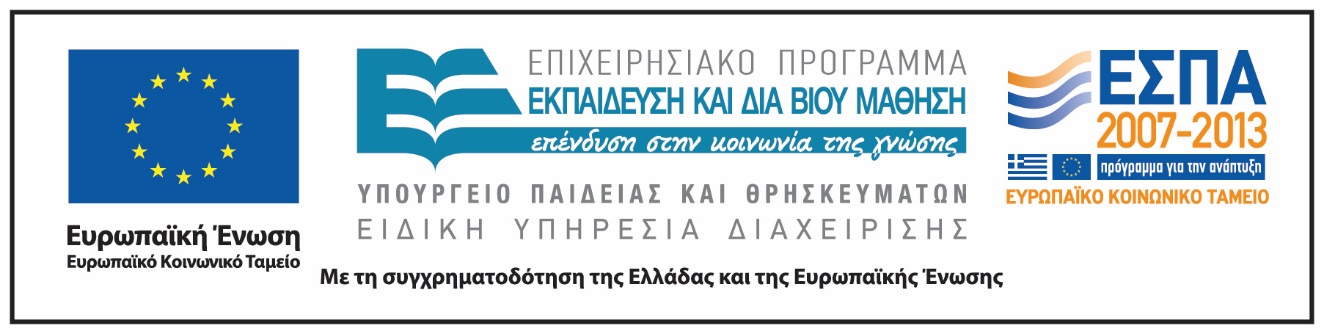 Σημειώματα
Σημείωμα Αναφοράς
Copyright Εθνικόν και Καποδιστριακόν Πανεπιστήμιον Αθηνών, Δέσποινα Πόταρη. Δέσποινα Πόταρη. «Διδακτική Μαθηματικών ΙΙ. Η ανάπτυξη υλικών διδασκαλίας». Έκδοση: 1.0. Αθήνα 2014. Διαθέσιμο από τη δικτυακή διεύθυνση: http://opencourses.uoa.gr/courses/ MATH220.
Σημείωμα Αδειοδότησης
Το παρόν υλικό διατίθεται με τους όρους της άδειας χρήσης Creative Commons Αναφορά, Μη Εμπορική Χρήση Παρόμοια Διανομή 4.0 [1] ή μεταγενέστερη, Διεθνής Έκδοση.   Εξαιρούνται τα αυτοτελή έργα τρίτων π.χ. φωτογραφίες, διαγράμματα κ.λ.π.,  τα οποία εμπεριέχονται σε αυτό και τα οποία αναφέρονται μαζί με τους όρους χρήσης τους στο «Σημείωμα Χρήσης Έργων Τρίτων».
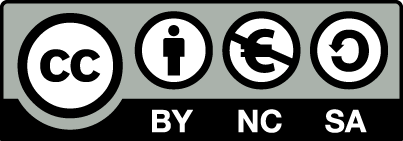 [1] http://creativecommons.org/licenses/by-nc-sa/4.0/ 

Ως Μη Εμπορική ορίζεται η χρήση:
που δεν περιλαμβάνει άμεσο ή έμμεσο οικονομικό όφελος από την χρήση του έργου, για το διανομέα του έργου και αδειοδόχο
που δεν περιλαμβάνει οικονομική συναλλαγή ως προϋπόθεση για τη χρήση ή πρόσβαση στο έργο
που δεν προσπορίζει στο διανομέα του έργου και αδειοδόχο έμμεσο οικονομικό όφελος (π.χ. διαφημίσεις) από την προβολή του έργου σε διαδικτυακό τόπο

Ο δικαιούχος μπορεί να παρέχει στον αδειοδόχο ξεχωριστή άδεια να χρησιμοποιεί το έργο για εμπορική χρήση, εφόσον αυτό του ζητηθεί.
Διατήρηση Σημειωμάτων
Οποιαδήποτε αναπαραγωγή ή διασκευή του υλικού θα πρέπει να συμπεριλαμβάνει:
το Σημείωμα Αναφοράς
το Σημείωμα Αδειοδότησης
τη δήλωση Διατήρησης Σημειωμάτων
το Σημείωμα Χρήσης Έργων Τρίτων (εφόσον υπάρχει)
μαζί με τους συνοδευόμενους υπερσυνδέσμους.